"Спорт - це життя«  Підготувала: Євгенія Малінська
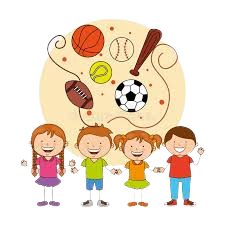 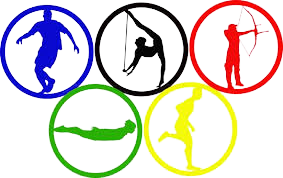 Які є види спорту перелічити зможе не кожен. Але всі види спорту в світі є популярними.
Спорт зміцнює здоров’я, розвиває і вдосконалює важливі рухові якості. Існує багато видів спортивних занять, ось найбільш важливі і популярні з них.
Легка атлетика
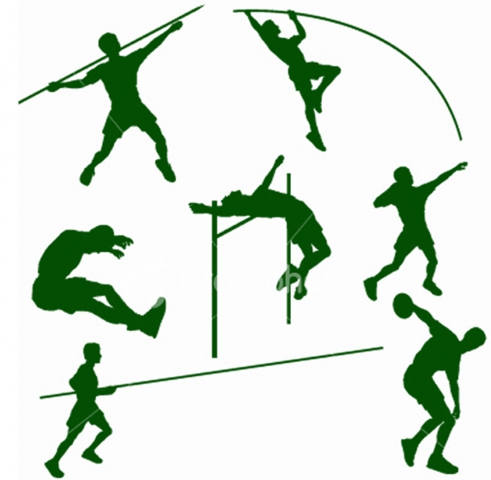 Вона підтримує і зміцнює здоров’я, сприяє розвитку швидкості, витривалості, швидкісно-силових якостей, працьовитості, сприйняття, завзятості, уваги, мислення. Виділяють кілька основних її дисциплін :
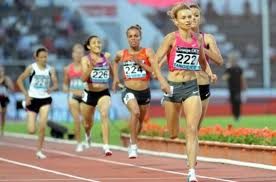 Кросова підготовка 
Стрибки у висоту 
Стрибки в довжину 
Штовхання ядра
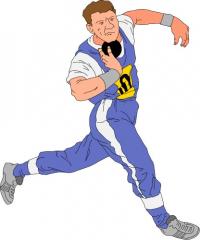 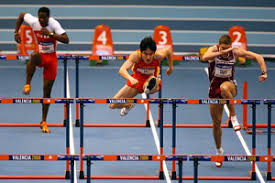 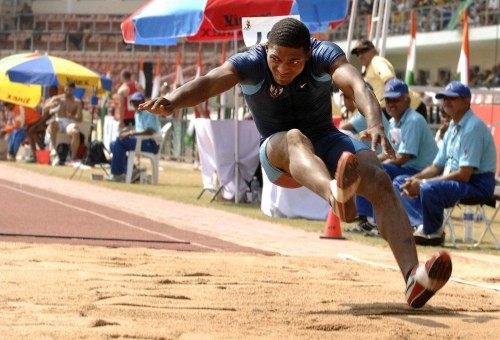 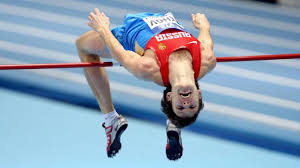 Силовий спорт
Армреслінг. Удосконалює силу м’язів тулуба і верхнього плечового пояса. 
Бодібілдинг.
 Пауерліфтинг. Розвиває силу верхнього плечового пояса, м’язів тулуба, нижніх кінцівок, відносну і абсолютну силу груп м’язів.
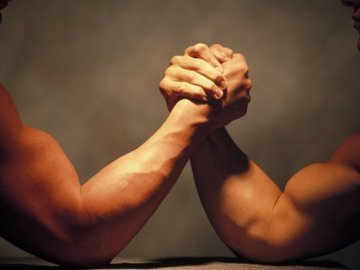 Гімнастика
Виконує профілактичні, оздоровчі та профілюючі завдання. Вона розвиває витривалість, гнучкість, координацію, рівновагу, мислення, цілеспрямованість, пам’ять. 
Виділяють кілька дисциплін: 
ритмічна гімнастика ,
атлетична гімнастика ,
дихальна гімнастика ,
спортивна аеробіка.
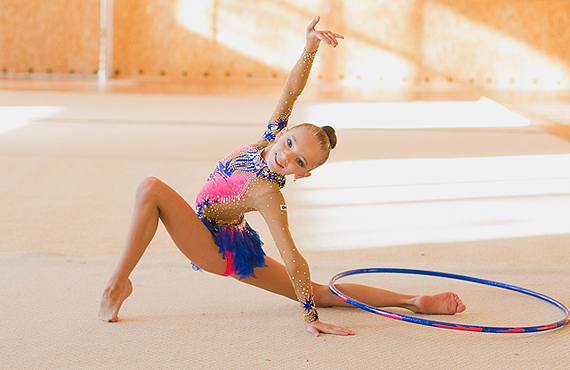 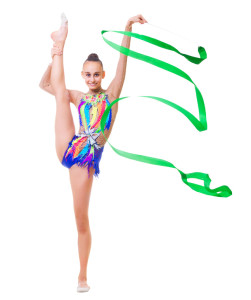 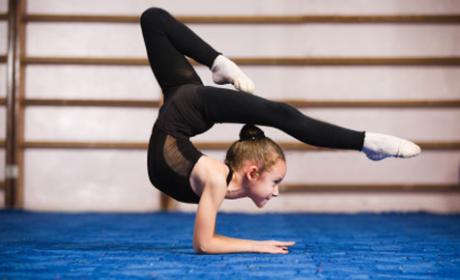 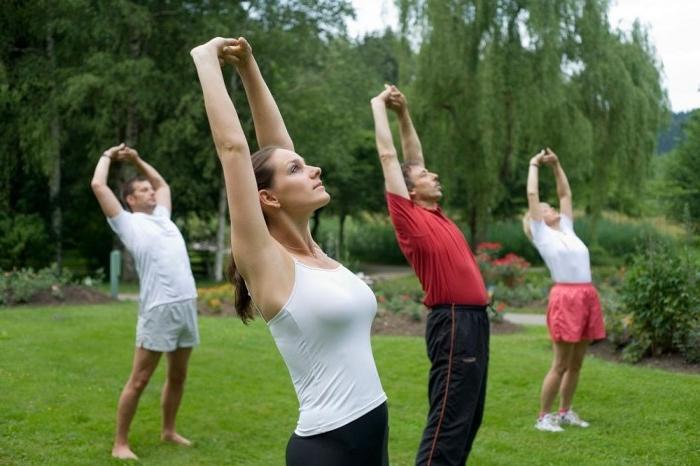 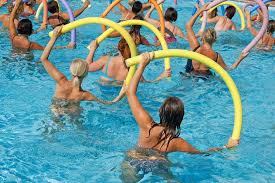 Лижний спорт 
Спорт збільшує резервні можливості дихальної та серцево-судинної систем. Також підвищує силову витривалість, виховує сміливість, завзятість, удосконалює фізичні якості та координацію рухів.
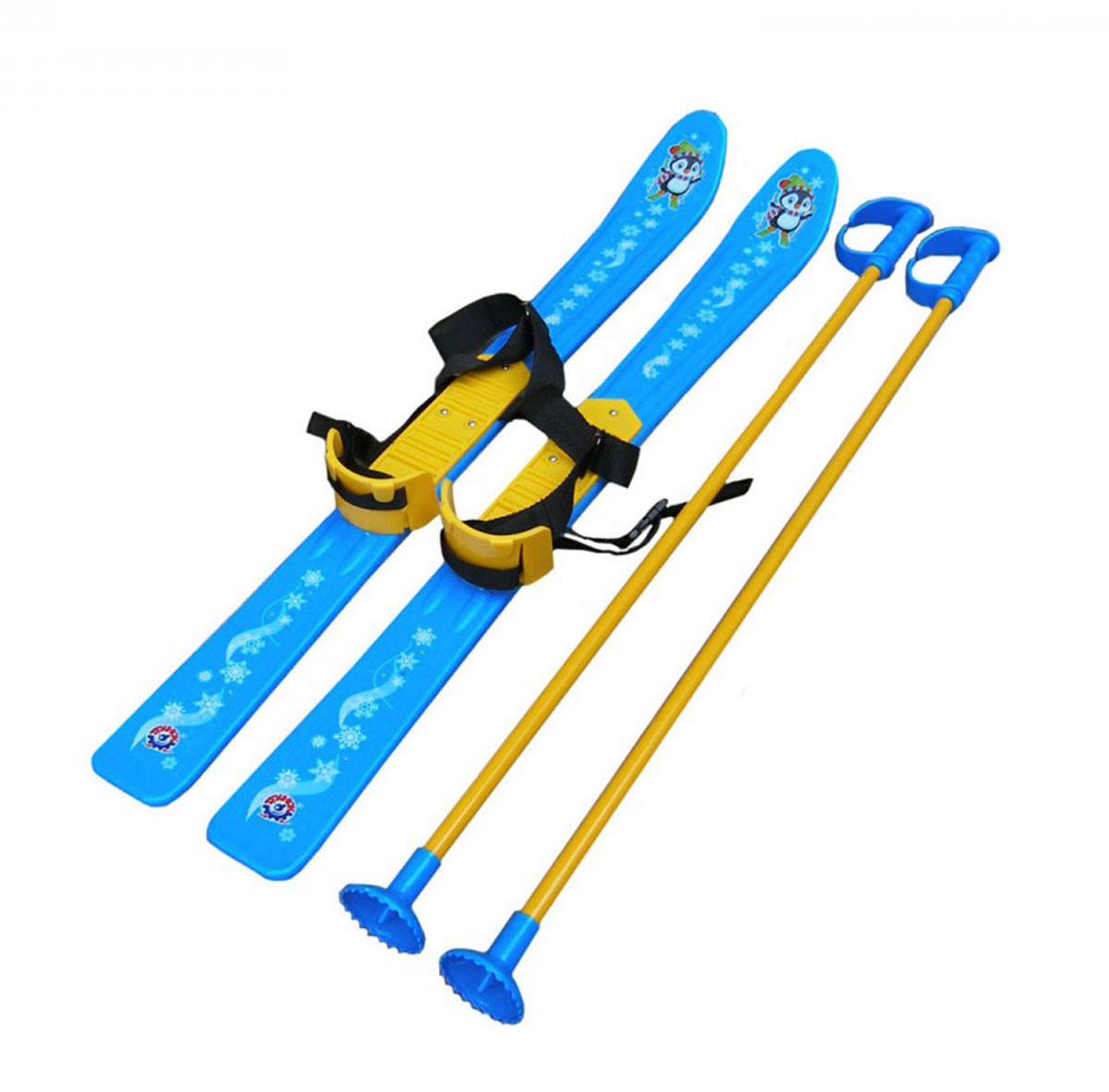 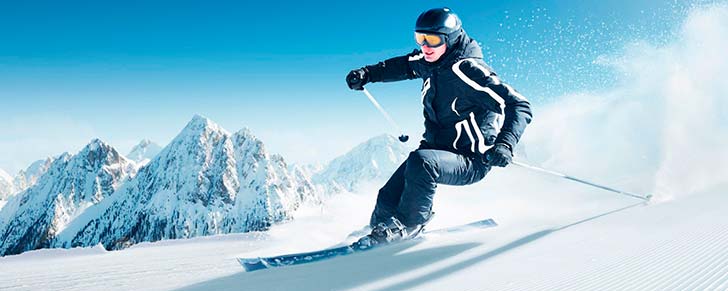 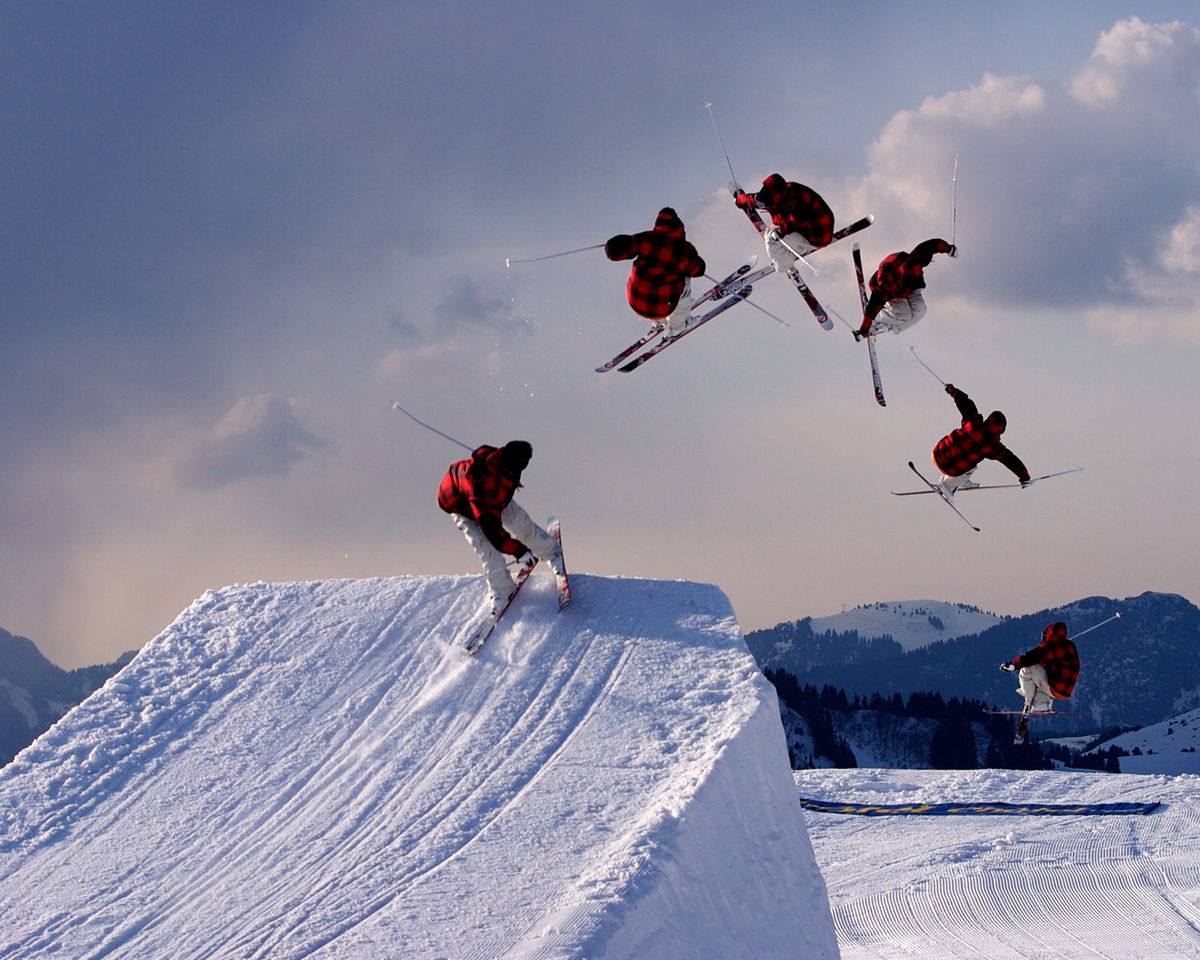 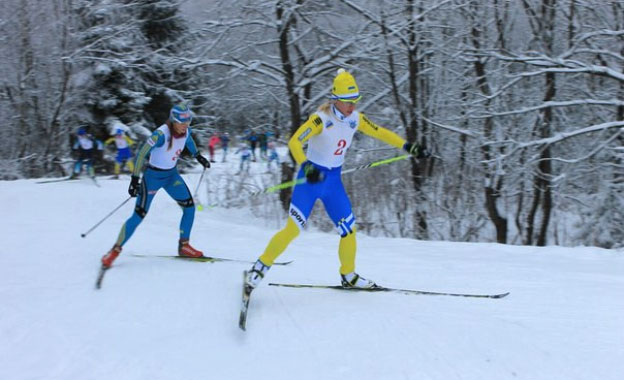 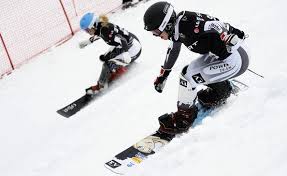 Спортивні ігри 
Вони зміцнюють здоров’я, розвивають координаційні здібності, швидкість реакції, орієнтацію в просторі, вдосконалюють диференціювання. Також спортивні ігри збільшують швидкісну і силову витривалість, рухову активність, силу, розвивають увагу, сприйняття, пам’ять і уяву. Виділяють такі основні види: 
Футбол 
Баскетбол 
Волейбол 
Гандбол 
Бейсбол
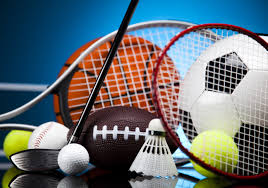 Водні види спорту
Плавання.
Підвищує можливості серцево-судинної і дихальної систем.
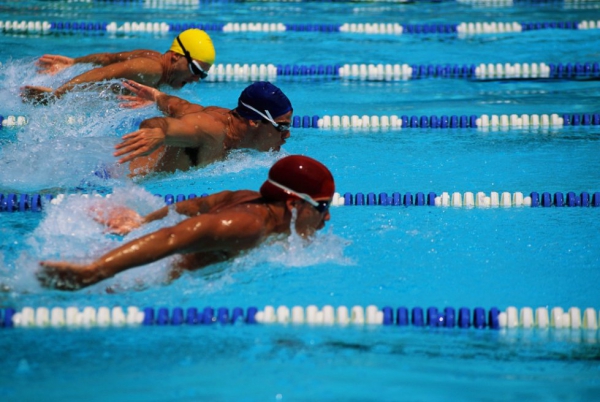 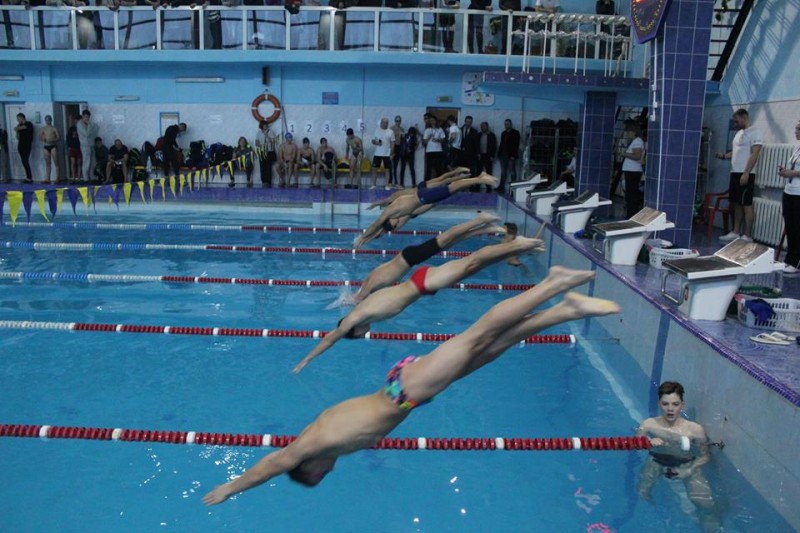 Аквааеробіка. 
Регулює дихальну і серцево-судинну системи, знімає нервово-емоційне напруження, покащує загальну витривалість і силу.
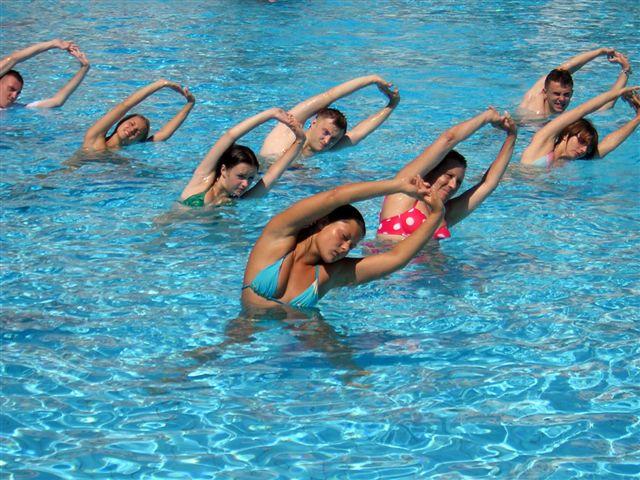 Бойові мистецтва
Східні єдиноборства (айкідо, карате-до, тейквондо). Розвивають психофізичні навички і координацію рухів. Регулюють процеси психічного гальмування і збудження, допомагають стати спокійніше і впевненіше. Вдосконалюють силову витривалість, силу, спеціальну гнучкість.
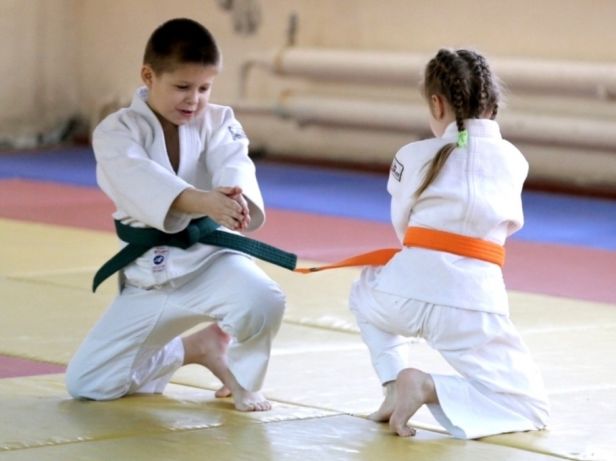 Ушу. Розвиває гнучкість і рухливість в суглобах. Йога. Удосконалює пластику, координацію рухів, регулює тонус м’язів, нервово-емоційний стан.
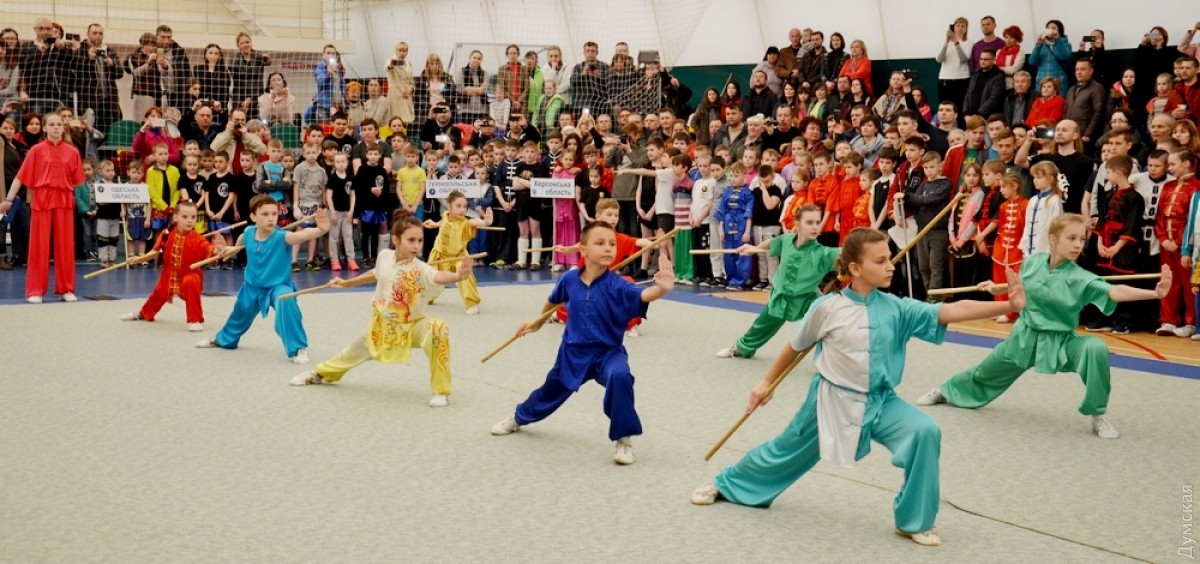 Самбо, дзюдо, вільна і греко-римська боротьба. Розвивають вміння долати опір, вибирати правильне рішення, прогнозувати дії противника, проявляти терпіння і наполегливість.
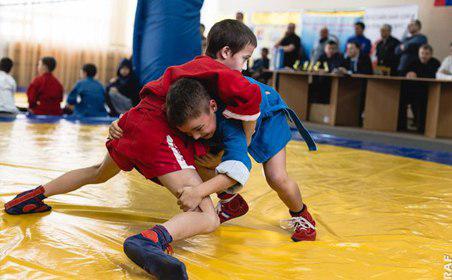 Дякую за увагу!
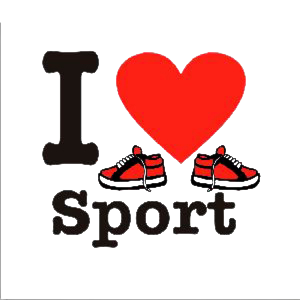